Scan Genius
Быстрый сканер QR кодов
Выполнил:
Мартьянов Роман Сергеевич, ученик 4 группы
Руководитель: 
Скороходов Егор Александрович
Цель:
Создать робота, способного сканировать QR коды с помощью Arduino UNO и передавать данные в телеграм бота через Python. 
Мы стремимся к созданию простого и эффективного решения для оперативного считывания и обработки информации с QR кодов. Наш проект объединяет технологии сканирования, микроконтроллеров и мессенджеров для улучшения процесса обработки данных.
Сферы применения
Музеи
Магазины
Склады
Соц. опросы
D
Получение информации с экспонатов
Использование на кассах самообслуживания
Быстрое получение ссылок для определённых опросов
Отслеживание товаров и управления инвентаризацией в реальном времени.
C
B
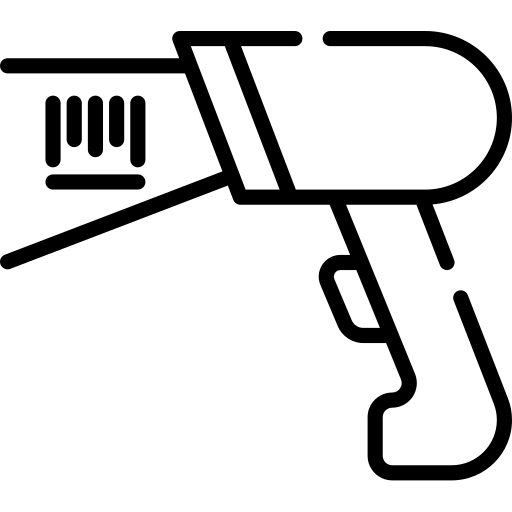 A
Преимущества
A
B
Улучшение безопасности и аутентификации
Быстрая и удобная передача информации
Расширение возможностей взаимодействия с клиентами
Автоматизация процессов
Применение QR кодов для идентификации или аутентификации может усилить уровень безопасности в различных сферах
Сканер QR кодов позволяет быстро и легко получать информацию
Использование сканера позволяет автоматизировать процессы сканирования и передачи данных
C
QR коды могут использоваться для предоставления дополнительной информации о продуктах или услугах
D
Принцип работы
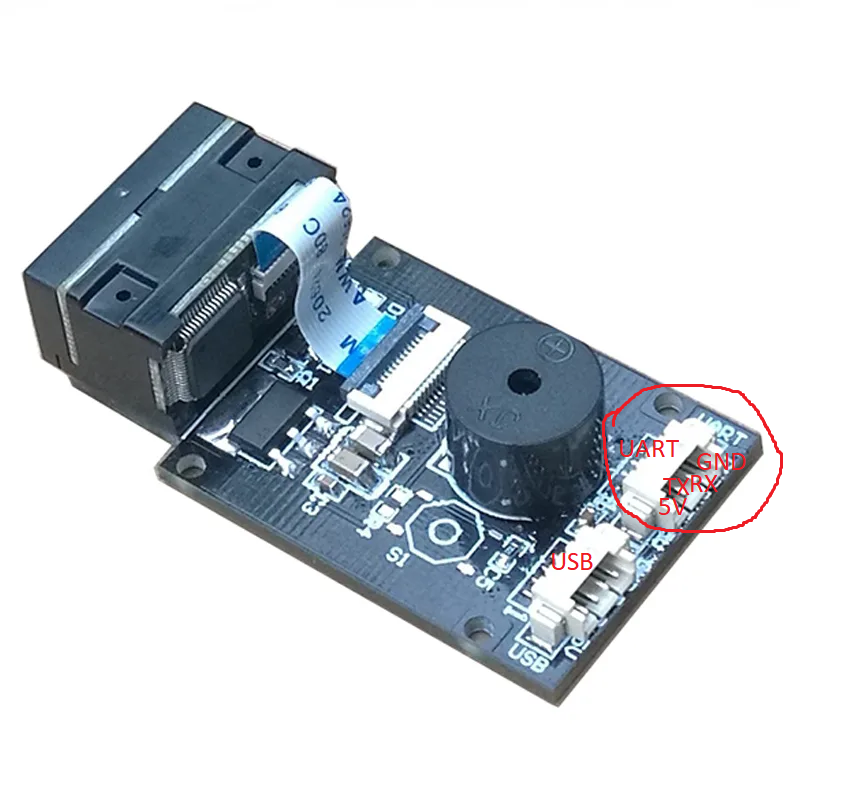 ScanGenius функционирует путем сканирования QR кодов с помощью подключенного сканера к Arduino UNO. Полученные данные с QR кодов передаются на компьютер, где запущен код на Python. Этот код отправляет считанные данные в телеграм бота. Для успешной работы необходимо указать свой ID в телеграмм и подключить сканер следующим образом: RX - 10, TX - 11. Таким образом, ScanGenius обеспечивает оперативное сканирование и передачу информации с QR кодов в удобный мессенджер.
Вывод
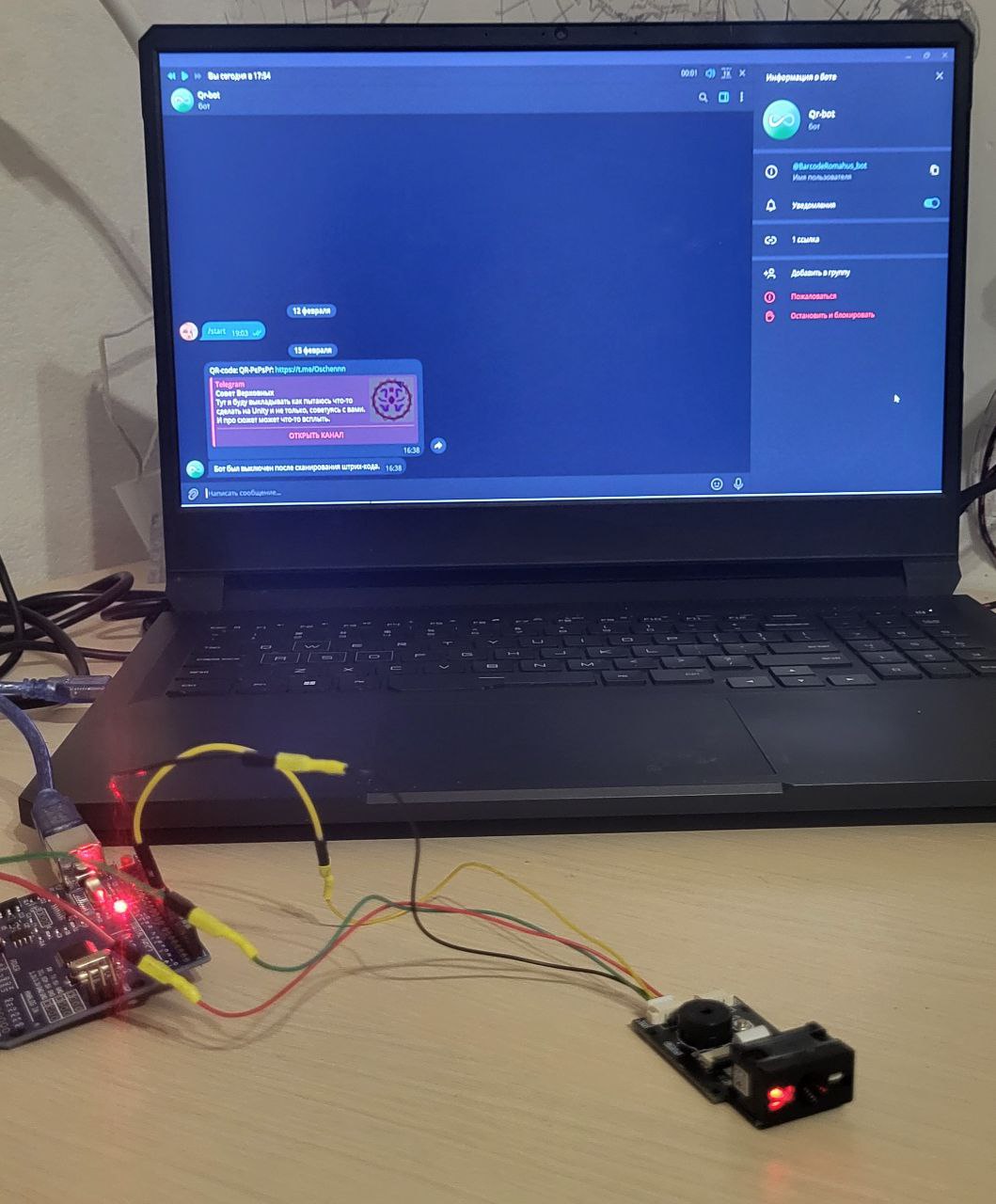 Робот "ScanGenius" представляет собой эффективное решение для быстрого и точного сканирования QR кодов с использованием сканера, подключенного к Arduino UNO. Благодаря передаче данных в телеграм бота через Python, пользователь может моментально получать информацию со сканированных QR кодов. Простота использования, быстрая передача данных и разнообразие сфер применения делают ScanGenius незаменимым помощником в обработке информации и улучшении процессов в различных областях. Не забудьте указать свой ID в телеграмм и правильно подключить сканер (RX - 10, TX - 11) для оптимальной работы вашего ScanGenius!